Н = Н
Узнаём у специалиста:
ПЛАН
Лечение, как профилактикаисследования «н=н»вопросы и ответыо достижениях арвти рисках передачи ВИЧчерез половые жидкости
Лечение, как профилактика
АРВТ эффективно подавляет вирусную нагрузку, как в крови, так и в генитальном тракте
Распространение вируса от человека к человеку «может остановить» неопределяемая  вирусная нагрузка (ВН) 
В мире половой путь передачи ВИЧ - сейчас самый массовый. (Больше 80% людей получили вирус через обмен половыми жидкостями.)
Неопределяемая, «нулевая», вирусная нагрузка  очень важна для всего населения и является профилактикой основного пути передачи ВИЧ
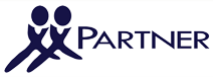 Н = НИсследование PARTNER-1,-2
Исследователи уже в начале 20 века знали о том, что АРВТ затрудняет передачу вируса. Но только недавно удалось доказать отсутствие риска.
В мире не зафиксировано ни одного случая передачи вируса ВИЧ половым путём пациентами, чья вирусная нагрузка была неопределяемой в течение полугода и более!!!
- Результаты исследований 2016 и 2018г.г.
[Speaker Notes: Окончательные результаты исследования опубликованы в 2017 году.]
НЕОПРЕДЕЛЯЕМАЯ вирусная нагрузка означает
что при определённых условиях
ВИЧ НЕ ПЕРЕДАЕТСЯ!
Знаете ли вы, что неопределяемая  вирусная 	нагрузка при лечении ВИЧ означает отсутствие риска передачи ВИЧ?
АРВТ не только полезна для вашего Здоровья,но и защищает ваших партнёров от вич«Н=Н» означает, что вам не нужно использовать презервативы для предотвращения передачи ВИЧ
Что такое Н=Н? Н=Н означает: 
Неопределяемая = не передается
 
Это означает, что лицо с неопределяемой вирусной нагрузкой, проходящий курс лечения АРВТ, не может передавать ВИЧ при отсутствии презервативов или ДКП
Что включает в себя Н=Н? Данная защита, предоставляемая АРвТ, зависит от: - Ежедневного приема препаратов АРТ- Продолжения ежедневного приема ваших препаратов
Почему Н=Н не является риском?
Неопределяемая вирусная нагрузка ВИЧ означает, что    количество вируса ВИЧ в жидкостях организма НЕДОСТАТОЧНО для заражения

Любой риск передачи вируса ВИЧ 
половым путем связан с ВИРУСНОЙ НАГРУЗКОЙ, 
а неопределимость вируса сводит этот риск к нулю
Применим ли Н=Н ко всем препаратам для ВИЧ?- Да. «Н=Н» действителен для любой АРвТ, которая сводит вирусную нагрузку до неопределимого уровня
Применим ли Н=Н ко всем типам секса?
Да. ПРИМЕНИМ ДЛЯ ВСЕХ!
 
Исследования PARTNER собирали информацию  о 
числе оральных, вагинальных, анальных половых актов
и о том был ли ВИЧ-«отрицательный» партнёр активным или пассивным при опасном контакте и о наличии эякуляции у пары
Означает ли это, что использовать презервативы более необязательно?Использование презервативовэто ваш выбор или совместныйвыбор вместе с вашим партнером
А если мой партнер по-прежнему желает использовать презервативы?

Решение использовать презервативы может быть принято по другим  причинам. У человека могут быть опасения по поводу заражения ВИЧ, несмотря на Н=Н. И не важно он ВИЧ-положительный или       ВИЧ-отрицательный, иногда для принятия новой информации     должно пройти какое-то время, особенно после длительного использования презервативов и долгих лет опасений
Иппп - инфекеции передающиеся половым путём!Влияют ли ИППП на Н=Н? ИППП важно контролировать и лечить,но их влияние на Н=Н маловероятно
Широко ли признается принцип Н=Н?
Да, большинство врачей согласны с принципом Н=Н
 
Знают ли мои врачи о Н=Н?
Надеемся, что да. Принцип Н=Н широко известен 
Н=Н входит в стандарты для лечения ВИЧ в России и в мире
 
Если ваш врач не рассказал вам про Н=Н, спросите его об этом
Сколько должно пройти времени, чтобы вирусная нагрузка стала неопределяемой?- это очень «индивидуальный» срок
Что будет, если я пропущу прием своих препаратов?

Однократный пропуск приема препаратов не окажет влияния на «Н=Н», но ПРОПУСК 2-3 дня ПОДРЯД при некоторых схемах АРВТ может оказаться достаточным для ПОВЫШЕНИЯ вирусной нагрузки до определяемой
Для «Н=Н» необходим своевременный прием препаратов
как быть со скачками вирусной нагрузки?Иногда вирусная нагрузкаможет «скакнуть» выше 50 копийна 1 мл, но Скачки, не выше уровня в 200 копий на мл не влияют на результаты
Применим ли Н=Н к кормлению грудью?
Хотя неопределяемая вирусная нагрузка под воздействием АРВТ тоже снижает риск от кормления грудью,
она НЕ устраняет его
Имеются случаи, когда младенцы становились ВИЧ-положительными после кормления грудью дажев случаях, когда вирусная нагрузка матери была неопределяемой!
Дополнительная информация:

Международная кампания Н=Н повышает осведомленность о данной пользе АРВТ
В компании участвуют более 750 организаций из более, чем 90 стран мира
www.preventionaccess.org
i-Base содержит дополнительную информацию о Н=Н, включая версию брошюры: www.i-base.info/u-equals-u
Ваши вопросы?